Materia: Estimulación temprana
Desarrollo de lenguaje. Comunicación
LENGUAJECOMUNICACION
Son  lo mismo ?
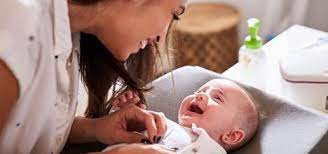 COMUNICACION
INTERCAMBIO DE INFORMACION.
“Resultado de conductas comunicativas que se dan en un intercambio social”

La comunicación con los demás se inicia con el contacto y la conexión que promueven un “diálogo tónico-corporal” de miradas, gestos, mímica, voces, movimientos, vivenciados con placer o displacer.
LENGUAJE
“ habilidad que permite el acceso a la comunicación interpersonal, al conocimiento del mundo, al desarrollo del pensamiento, al despliegue de las habilidades sociales, y actúa también como regulador de las emociones y la conducta” 
(Verónica Maggio- Comunicación y lenguaje en la infancia, 2020).

En la infancia, el lenguaje se constituye como un recurso primordial para la construcción del pensamiento.
LENGUAJE
Capacidad del ser humano de comunicar y de representar la realidad mediante signos

Es funcional. Sirve a las necesidades comunicativas y a los contextos del entorno comunicativo.

Requiere que antes exista algún tipo de comunicación.

Tiene un proceso de construcción ( 6 años).

Implica aspectos fonológicos, gramaticales, pragmáticos.

Implica adquisición de pautas cognitivas
HABLA
Expresión verbal del lenguaje

Es un proceso: requiere una coordinación neuromuscular muy precisa, necesaria para la planificación y la ejecución de secuencias motoras. 
Se conforma de sonidos específicos (fonemas), los cuales se combinan de cierta manera según la lengua.

El desarrollo del habla permite la expresión del lenguaje  que nos facilita comunicarnos

Puede haber habla y no comunicación

Puede haber comunicación sin habla
Existen otros medios a través de los cuales puede tener lugar la comunicación:

Escritura, dibujo, lengua de señas, gestos, expresiones faciales, posturas corporales.
DESARROLLO DEL LENGUAJE
DESARROLLO DEL LENGUAJE
CONDICIONES

Buen nivel de audición 

Habilidades cognitivas

Conexión con el medio

Adquisición de habilidades motoras ( coordinación movimientos de boca)
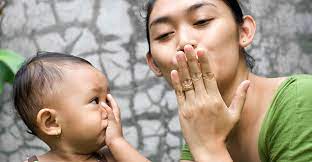 PLANOS DEL LENGUAJE
Semántico : Contenido. Comprensión del vocabulario o del léxico. Uso de conceptos significativos del lenguaje.

Morfosintactico : Comprensión y uso de la estructura de la lengua (organización de las palabras en el discurso)

Morfologico: organizar fonemas, sonidos.

Pragmático: Uso y comprensión
funcional del lenguaje.
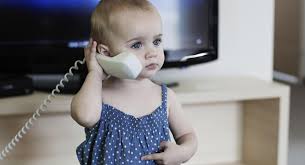 ADQUISICION DEL LENGUAJE
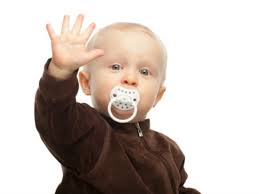 Aprendizaje Incidental

Depende del contexto

Requiere pre-requisitos comunicacionales

El niño aprende a  comunicarse  ANTES de aprender a hablar
Los niños son capaces de comunicarse antes de adquirir el lenguaje. 
El desarrollo de la comunicación se sucede en dos etapas: 
Prelingüística o preverbal:  hay comunicación sin tener
Lenguaje.

Lingüística o verbal. El niño  aprende sus primeras palabras, luego forma frases simples, seguidamente frases más complejas hasta llegar a elaborar una narración que le permitirá mantener una  conversación fluida.
PREREQUISITOS COMUNICATIVOS
COMUNICACIÓN PRE- LINGUISTICA
Garantiza la conexión visual.
Registro de expresiones faciales del otro
ATENCION COMPARTIDA
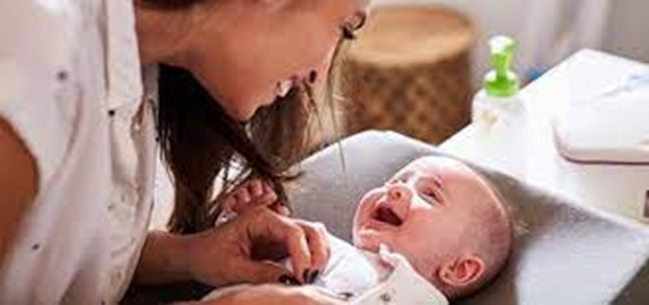 Precursor  de  sonrisa social
ATENCION CONJUNTA
Triangulación 
bebe – adulto – objeto
Uso de gesto
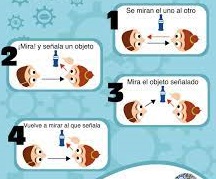 Precursor del lenguaje
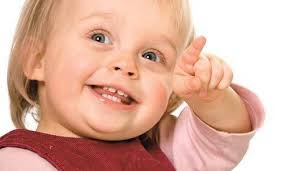 USO DE GESTOS
PROTOIMPERATIVOS. Ej, señalar lo que desea con indice, pedir.

PROTODECLARATIVOS.  Gestos con la función de compartir la atención del otro; mostrar, dar,

Ambos deben aparecer antes de los 12 meses.

GESTOS SIMBÓLICOS O REPRESENTACIONALES (12 y los 18 meses)
Gestos que están relacionados con ciertos significados. 
Por ej: saludar (gesto para decir hola o chau), llamar (hacer el gesto del teléfono con la mano), festejar. Son  acciones simples que pueden ser usadas para representar objetos, eventos, deseos, necesidades, pensamientos y emociones (Farkas, 2007).

GESTOS ICÓNICOS (3 años)
Surgen cuando el niño ya ha desarrollado el lenguaje; son los que acompañan al habla debido a que el niño necesita del apoyo físico de su cuerpo para producirla.
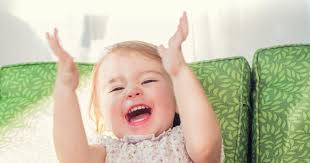 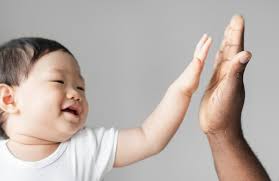 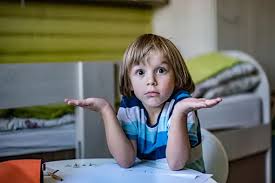 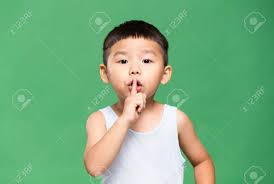 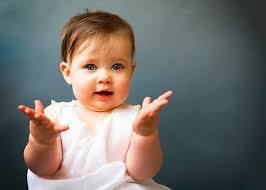 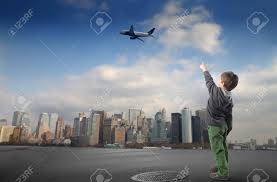 ETAPAS DE DESARROLLO DEL LENGUAJE
1. PERIODO PRE-VERBAL (0 A 12 M)
Emisión de sonidos cada vez mas comunicativos
Inicia en balbuceo, llanto, gorjeo hasta bocales y silabas 

LAS PRIMERAS PALABRAS APARCEN A LOS 12 MESES

2. PERIODO . HOLOFRASE (12 a 16 m) 
Uso de un termino para reemplazar una frase
Incorporan mas vocabulario, pueden omitir y reemplazar fonemas.
Una palabra tiene muchos significados
ETAPAS DE DESARROLLO DEL LENGUAJE
3 PERIODO. 16 m a 36 meses
Mayor expresión oral y comprensión del lenguaje.
Arma oraciones, comenzando a combinar de a 2 o 3 palabras.
Aumento sustancial del vocabulario
Inicio de uso de tiempos verbales. 

4 PERIODO.  3 a 4 años
Comprensión y uso de plurales
Preguntas who ( quien, cuando, como, donde)
Lenguaje inteligible
Oraciones mas complejas
Señales de alarma
No interactúa socialmente (desde los primeros meses). 
No entiende lo que se le dice (a partir del año). 
Usa pocos sonidos, palabras o gestos (entre los 18 meses y los 2 años). 
No dice las palabras con claridad (entre los 18 meses y los 2 años). 
No combina las palabras (a partir de los 2 años). 
Tiene problemas para jugar y hablar con otros niños (2-3 años). 
Tiene que hacer un esfuerzo para decir sonidos o palabras (entre los 3 y los 4 años).
Trastornos del lenguaje
Pueden aparecer a muy temprana edad.

Etiologia diversa :
hipoacusia, 
baja estimulación,  
dificultades cognitivas, 
trastornos psicopatológicos (TEA)
trastornos primarios del lenguaje (TEL, RDL)
¿ Que debemos observar  relacionado con comunicación y lenguaje, al intervenir con un niño de 0 a 3 años ?
https://www.youtube.com/watch?v=0er5vtV0ERc